الشغل الميكانيكي و بايوميكانيكا الرياضةافكار للباحثين
اعداد و تقديمد. محمد مطلك بدر الحاج لازم
اساسيات و تعريفات فيزيائية...
كثيرا ما نستخدم كلمة الشغل في حياتنا اليومية ، فنحن نستخدم هذه المفردة لأي عمل نقوم به سواء كان جهدا بدنيا او عقليا .
فيزاويا يمثل الشغل وجهة نظر ميكانيكية صرفة و ما نعنيه من كلمة ميكانيكية هو وجود حركة 
كما هو معلوم فان أي حركة ناتجة عن تأثير قوة فان مجموع عواملها و نتاجها يسمى بـ النظام الميكانيكي.
 ان تأثير قوة معينة في جسم و تحرك بفعل تأثير القوة فأنها تكون قد أنجزت شغلا.
اذن حركة الجسم مرتبطة بمصطلحين أساسيين و هما (المسافة و الازاحة) و الشغل مرتبط بشكل مباشر بتحقيق إزاحة و مسافة  (عند حركة الجسم من نقطة ما و العودة الى نفس النقطة فأنه لا يحقق إزاحة وهو لا يحقق شغل ايضا).
و يمكننا الآن صياغة تعريف للشغل ( هو قوة تعمل ضد المقاومة مضروبة في مقدار الازاحة الناتجة عن هذه القوة التي تحققها المقومة في اتجاه عمل هذه القوة) او اختصارا فأن الشغل هو مقدار الازاحة التي يحققها جسم ما نتيجة تأثره بقوة معينة.
الشغل = القوة X الازاحةش = ق x ز
و هو يمثل وحدات القوة مضروبة بوحدات الطول (المسافة) او (نيوتن.متر) و تسمى جول.
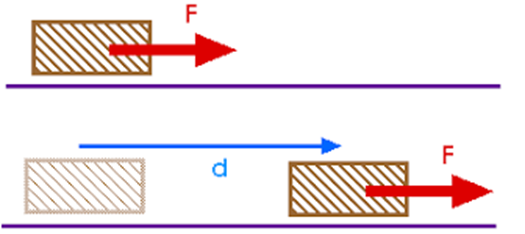 من الملفت ان احد التعاريف التي تناولت الشغل قدمته على انه ( الوسيلة التي تنتقل بها الطاقة من جسم الى آخر او من نظام الى آخر).
و لتفسير هذا التعريف لا بد لنا من العودة لمفاهيم كيناتيكا الحركة الخطية بغض النظر عن مسببات الحركة التي تشرحها قوانين نيوتن الثلاث لكن تعتمد عوضا عن ذلك على العلاقة بين الشغل و الطاقة و هنا نستطيع تقديم تفسيرات و تحليلات اكثر سهولة و واقعية اذا اعتمدنا على العلاقات بين الشغل و الطاقة.
بيوميكانيكا الشغل
ضض لالالالالالالاى ىةةةةةةة
 من الأمثلة الأكثر شيوعا التي يمكن ان نناقشها هنا هو دفع كتاب على الطاولة فأننا فعليا لا نستطيع معرفة مقدار القوة التي استخدمت لكن بكل سهولة يمكننا معرفة مقدار الازاحة التي قطها الكتاب و سنوجد الشغل بكل سهولة و هذه لمحة جيدة نستطيع ان نبني عليها جملة من الأفكار.
بما ان الشغل نظريا مرتبط بالازاحة فهذا يعني انه من الممكن ان يكون مقداره موجبا او سالبا حسب تأثير اتجاه القوة او حتى ممكن يكون مقداره صفرا اذا ما تحرك الجسم وعاد مرة أخرى الى موقعه الأصلي.
لكن هذا الكلام غير دقيق اذا ما طبق على الجسم البشري فهل الشخص الذي يقوم بدفع الجدار ينجز شغلا ام لا؟
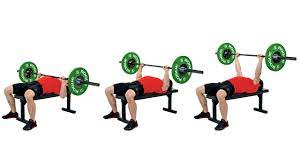 بيوميكانيكا الشغل
و في المثال يتضح المقال..
رياضي يقوم بدفع ثقل من الاستلقاء (bench press) و كان الثقل بمقدار 1000 نيوتن، يبدأ الاعب بمقاومة الثقل بمد ذراعيه كاملا و كانت المسافة 75 سم ثم يخفض الثقل الى صدره حتى مسافة 5 سم ثم يعود لدفع الثقل بعيدا عن صدره و يعود مجددا الى موضعه الأصلي على بعد 75 سم.
ملاحظة جانبية: هل نستطيع القول ان متوسط القوة هنا كانت 1000 نيوتن؟؟ هل يمكن استخراج معدل القوة بواسجة قوانين نيوتن؟؟
نعود للمثال، ما مقدار الشغل الذي بذله الاعب من بداية التمرين حتى نهايته؟و ما مقدار إزاحة الثقل (الشفت + الاوزان) خصوصا و انه بدأ و عاد الى نفس النقطة، أي ان الازاحة الخطية تساوي صفر.
اذا كانت الازاحة صفر فهذا يعني ان الشغل المبذول أيضا يساوي صفر لكن هذا غير منطقي، فعلى المستوى الفسيولوجي خسر عدد من السعرات الحرارية و انجز شغلا فسيولوجيا و هذا ما يجب ان نفكر به دائما عند تعاملنا مع الشغل البايوميكانيكي.
بيوميكانيكا الشغل
اولا مرحلة الدفع المسافة الحقيقية للرفع = الموضع النهائي-الموضع الابتدائي= 75-5 ، = 70سم او 0.70 مترالشغل = القوة x الازاحة 1000x0.7 = 700 نت او 700 جول 
ثانيا مرحلة الخفض ستكون العملية معكوسة5-75 = -70 او 0.7 او 0.7 الى الأسفل الشغل = القوة x الازاحة 1000x-0.7 = 700- نت او -700 جول كيف يكون الشغل سالب؟يكون الشغل سالب عندما تكون القوة المؤثرة بالاتجاه المضاد لحركة الجسم او لازاحته.
 ملاحظة: لقد كان اتجاه القوة المبذولة الى الأعلى لكن اتجاه الازاحة الى الأسفل و هذا ما يمكن وصفه بأنتاج القوة السالبة و هي مهمة لكثير من الرياضات.
نظريا الشغل المبذول هنا اصبح ش للصعود + ش للنزول و هو فعلا في مثالنا يساوي صفر تبعا للإشارة الرياضية لكن لمعرفة الشغل في النشاط الرياضي علينا معرفة الهدف الحركي او الهدف من المهارة و اتجاه تأثير القوة المبذولة.
بيوميكانيكا الشغل
فعاليات مثل التهديف او المناولة بكرة اليد و رفع الثقل من الأرض او حركة الكيب على العقلة او آخر خطوة و القفز الى الأعلى في حركة الوثب العالي كل هذه امثلة للشغل الموجب.بينما حركة امساك الكرة من قبل حارس المرمى في اليد او استقبال المناولة بكرة السلة  او لاعب الاثقال عند خفض الثقل و لاعب الجمباز عن الهبوط في نهاية الأداء كلها امثلة لشغل سالب
استخدام مفاهيم الشغل في التدريب الرياضي
استخدام مفاهيم الشغل في التعلم الحركي
كثيرا ما يدور الجدل حول الأداء المهاري المثالي و هل هو مرتبط بالانجاز ام بالهدف الحركي او حتى بالجانب الجمالي و الظاهري، و على العموم و دون الخوض كثيرا بمتطلبات مختلف الفعاليات الرياضية الا ان مفاهيم نقل القوة العضلية من الممكن ان يعطينا فهما جيدا لمتطلبات الواجب الحركي نفسه و هذا بحد ذاته نقطة جيدة للشروع في الحل الكثير من المشاكل البحثية المتعلقة بالاداء المهاري سواء المتعلقة بالانجاز الصرف او المتعلقة بالاداء.
اذا ما اخذنا مفهوم النقل الحركي (نقل القوة او نقل تاثيرها) بوصفه فعل يلجا اليه الجسم البشري لزيادة فعالية و كفاءة العمل او قوة و سرعة العضو العامل، هنا نستطيع القول ان النقل الحركي تعني انتقال القوة بين أجزاء الجسم المساهمة في أداء حركة معينة و هي مؤشر ممتاز للحركة الجيدة.
 انتقال القوة هنا له علاقة بالقسم التحضيري و الرئيسي و ما يحدث فيهما من انقباضات عضلية و هي في الحقيقة عزوم للقوة و هي في النهاية قوى تدويرية تنتقل من جزء جسمي الى آخر و هذا الانتقال هو ما يحدد مستوى القوة المنتجة و بانسيابية عالية و بما يلائم الهدف المهاري و هو بالنتيجة مؤشر لنجاح المهارة و هذا طبعا يشمل أي مهارة بغض النظر عن هدفها أي انه مؤشر لنجاح الأداء الفني و يساعد الرياضي في تحقيق هدف المهارة.
استخدام مفاهيم الشغل في التعلم الحركي
يمكن تفسير بعض هذه العلاقات التي تخص النقل الحركي من خلال قانون نيوتن الثاني الذي يناقش الحركات الدورانية و الذي ينص على ان تغيير حركة الجسم الزاوية تتناسب مع العزم اللحظي المستخدم او المستغرق.لذلك فان العزم اللحظي سيكون متغيرا على الدوام بما يلائم كل جزء من أجزاء الحركة و هو بطبيعة الحال متزامن مع هذه الأجزاء و مع طبيعة و قوة كل انقباض عضلي.
ان زيادة السرعة الزاوية او السرعة الخطية تعني زيادة في تعجيل جزء من الجسم او الجسم ككل كما يجب ان لا نغفل أهمية ان لا يكون هناك أي توقف لا بل أي تباطؤ بل يجب ان تكون حركة الأجزاء متداخلة أي ان الحركة الثانية تبدا من حيثما انتهت الأولى و ليس من الصفر و هكذا دواليك.
اذن يمكنن تعريف ظاهرة النقل الحركي بايوميكانيكيا بـ ظاهرة النقل الكفؤ للزخم سواء كان زخم خطي او زاوي.
استخدام مفاهيم الشغل في التعلم الحركي
الزخم الزاوي = عزم القصور الذاتي x السرعة الزاويةو بما ان السرعة الزاوية = السرعة المحيطية / نصف القطراذن يمكن ان يأخذ قانون الزخم الزاوي الصيغة التاليةالزخم الزاوي = الكتلة x مربع نصف القطر x السرعة المحيطية / نصف القطراذن الزخم الزاوي = الكتلة x السرعة المحيطية x نصف القطرو لما كانت الكتلة x السرعة المحيطية = زخم خطياذن الزخم الزاوي = الزخم الخطي x نصف القطر
استخدام مفاهيم الشغل في التعلم الحركي
و هذا المبدأ (الزخم الزاوي = الزخم الخطي x نصف القطر) يمكن ان يكون مبدأ تعليمي حيث ان التحكم بأنصاف أقطار أجزاء الجسم يمكن ان يسبب زيادة في الزخم الزاوي او نقصانه حسب متطلبات المهارة المدروسة او المستهدفة.
اذن يمكننا بواسطة هذه المفاهيم دراسة كفاءة أي أداء مهاري بحيث يمكننا تفسير الحركة ككل او ناتجها و أيضا يمكننا ان نتبين كفاءة مناهجنا التعليمية بنفس الطريقة فسواء كان الهدف للمهارة بحد ذاتها او ما ينتج منها مثل مؤشرات الدقة او المسافة او الشكل الجمالي بجميع الاحوال يمكننا أيضا وضع توصيفات متعلقة بالزخوم المختلفة لكل أداء من خلال توظيف مبدا الزخم الزاوي و هذا سنؤجله الى مناسبات أخرى.
استخدام مفاهيم الشغل و المؤشرات الفسلجية
ان وحد قياس الجهد البدني فسلجيا هي السعرة. 
و الجول يساوي (نيوتن.متر) و هو وحدة قياس الجهد الميكانيكي.و كل 1 سعرة تعادل 4.2 جول كوحدة قياس ميكانيكي، أي ان كل سعرة تعمل على دعم شغل او بذل طاقة حركية تعادل 4.2 جول.
اذن اذا بذل رياضي 300 جول عند أداء قفزة او جهد بدني معين فانه يستهلك 71.43 سعرة حرارية و بالمقابل اذا صرف رياضي 120 سعرة عند أدائه نشاط معين فانه يبذل 504 جول و فق معادلة التحويل أعلاه (تحويل السعرة الى جول).
يعرف الشغل على انه العمل و ناتج القوة مضروبة بالمسافة اما القدرة فهي النسبة بين الشغل المبذول الى زمن الأداء.
فعند بذل قوة 50 نيوتن (5 كغم) لقطع مسافة 2 متر بزمن 0.5 ثا فان الناتج 100 نت.ثا (جول) كشغل او 10 كغم.متر أي ما يعادل 23.80 سعرة.
من ما تقدم يمكننا الانطلاق لحل الكثير من المشكلات البحثية سواء المتعلقة بالمؤشرات الفسجلية التدريبية او المتعلقة بالصحة العامة و يمكن اضا دمج مؤشرات النشاط القلبي كمحك مرجعي يثبت صحة الفرضيات المتعلقة بالنشاط البدني.
شكرا لحسن الاستماع